Министерство образования РМ                                Портфолио                      Цибаревой Дарьи Вячеславовны,                                 музыкального руководителя                               структурного подразделения                              «Детский сад № 4 комбинированного вида»              МБДОУ «Детский сад «Радуга»                        комбинированного вида» г. Рузаевка
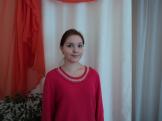 Дата рождения: 21.05.1996г
Образование: Мордовский государственный институт им. М. Е. Евсевьева. Квалификация по диплому: «Педагогическое образование»,2020 г.
Стаж педагогической работы (по специальности):4
Общий трудовой стаж: 4
Наличие квалификационной категории: соответствие занимаемой должности, протокол № 1 
Дата последней аттестации: 15.11.2018 г.
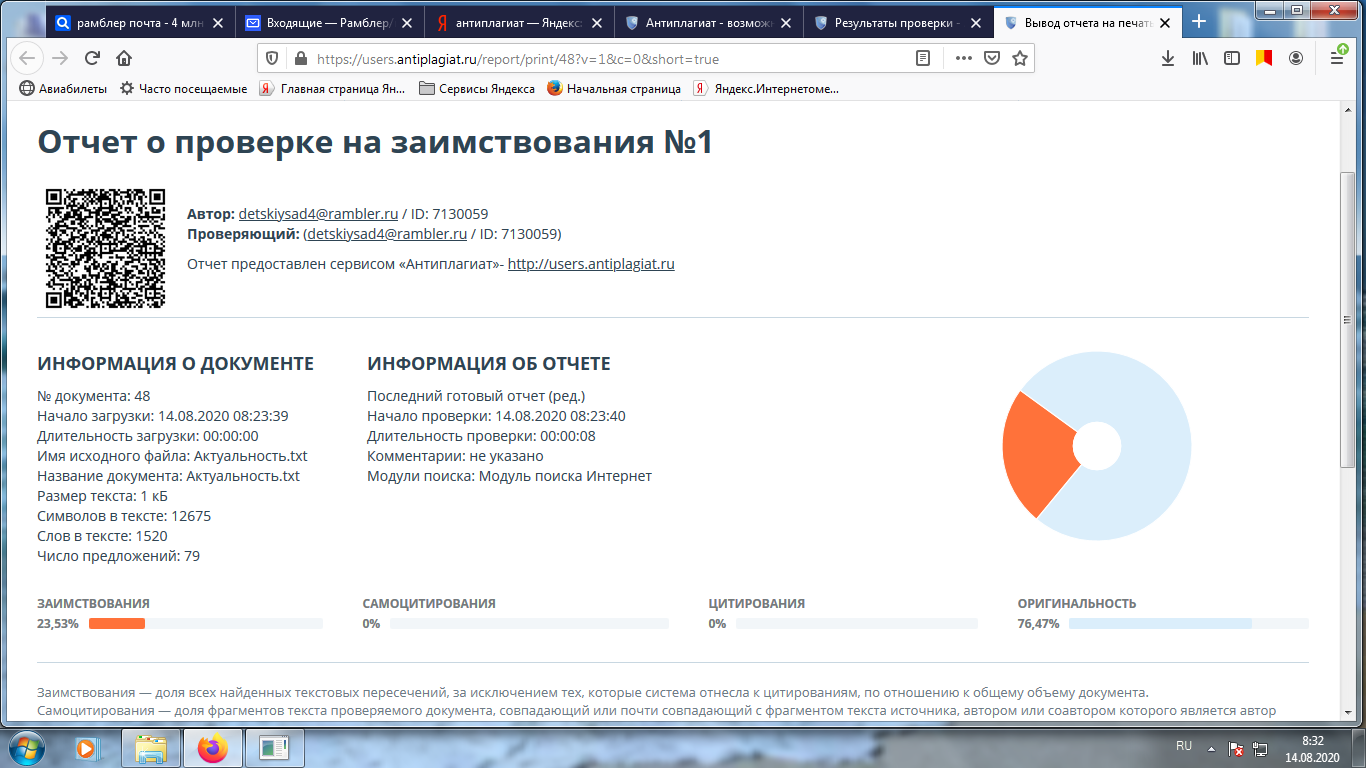 Педагогический опыт музыкального руководителя структурного подразделения «Детский сад № 4 комбинированного вида» МБДОУ «Детский сад «Радуга» комбинированного вида» Цибаревой Дарьи Вячеславовныпредставлен на сайте: https://ds4ruz.schoolrm.ru/sveden/employees/19272/248268/
1. Наличие авторских программ
2. Организация партнерского взаимодействия с родителями для решения воспитательных и образовательных задач
3. Участие в инновационной (экспериментальной) деятельности
4. Результаты участия воспитанников в: -конкурсах;-выставках;-турнирах;-соревнованиях;-акциях;-фестивалях
Муниципальный уровень: 1
Участие- 1
Победы и призовые места- 0
Республиканский уровень: 1
Участие-1
Победы и призовые места- 0
Российский уровень: 5
Участие- 0
 Победы и призовые места- 5
Международный уровень: 0
Участие-0
4. Результаты участия воспитанников в: -конкурсах;-выставках;-турнирах;-соревнованиях;-акциях;-фестивалях
4. Результаты участия воспитанников в: -конкурсах;-выставках;-турнирах;-соревнованиях;-акциях;-фестивалях
4. Результаты участия воспитанников в: -конкурсах;-выставках;-турнирах;-соревнованиях;-акциях;-фестивалях
5. Наличие публикаций
Список публикаций:
Муниципальный: 2
Республиканский:0
Всероссийский: 1
Международный:4
5. Наличие публикаций
5. Наличие публикаций
5. Наличие публикаций
5. Наличие публикаций
5. Наличие публикаций
6. Выступления на заседаниях методических советов, научно-практических конференциях, педагогических чтениях, семинарах, секциях, форумах, радиопередачах (очно)
Образовательная организация:0
Муниципальный уровень:2
Республиканский уровень:1
Российский уровень:2
Международный уровень:0
6. Выступления на заседаниях методических советов, научно-практических конференциях, педагогических чтениях, семинарах, секциях, форумах, радиопередачах (очно)
6. Выступления на заседаниях методических советов, научно-практических конференциях, педагогических чтениях, семинарах, секциях, форумах, радиопередачах (очно)
6. Выступления на заседаниях методических советов, научно-практических конференциях, педагогических чтениях, семинарах, секциях, форумах, радиопередачах (очно)
7. Проведение открытых занятий, мастер-классов, мероприятий
Образовательная организация:2
Муниципальный уровень:0
Республиканский уровень:1
Российский уровень:0
Международный уровень: 0
7. Проведение открытых занятий, мастер-классов, мероприятий
8.Экспертная деятельность
9. Общественно-педагогическая активность педагога: участие в комиссиях, педагогических сообществах, в жюри конкурсов
10. Реализация регионального компонента в образовательном процессе
11 Участие педагога в профессиональных конкурсах
Образовательная организация:0
Муниципальный уровень:0
Республиканский уровень:1
Российский уровень:4
Международный уровень: 3
11 Участие педагога в профессиональных конкурсах
11 Участие педагога в профессиональных конкурсах
11 Участие педагога в профессиональных конкурсах
12. Наставничество
13. Награды и поощрения педагога в межаттестационный период
Муниципальный уровень: 3
Республиканский уровень:3
Российский уровень: 0
Международный:1
13. Награды и поощрения педагога в межаттестационный период
13. Награды и поощрения педагога в межаттестационный период
13. Награды и поощрения педагога в межаттестационный период
13. Награды и поощрения педагога в межаттестационный период
13. Награды и поощрения педагога в межаттестационный период
13. Награды и поощрения педагога в межаттестационный период